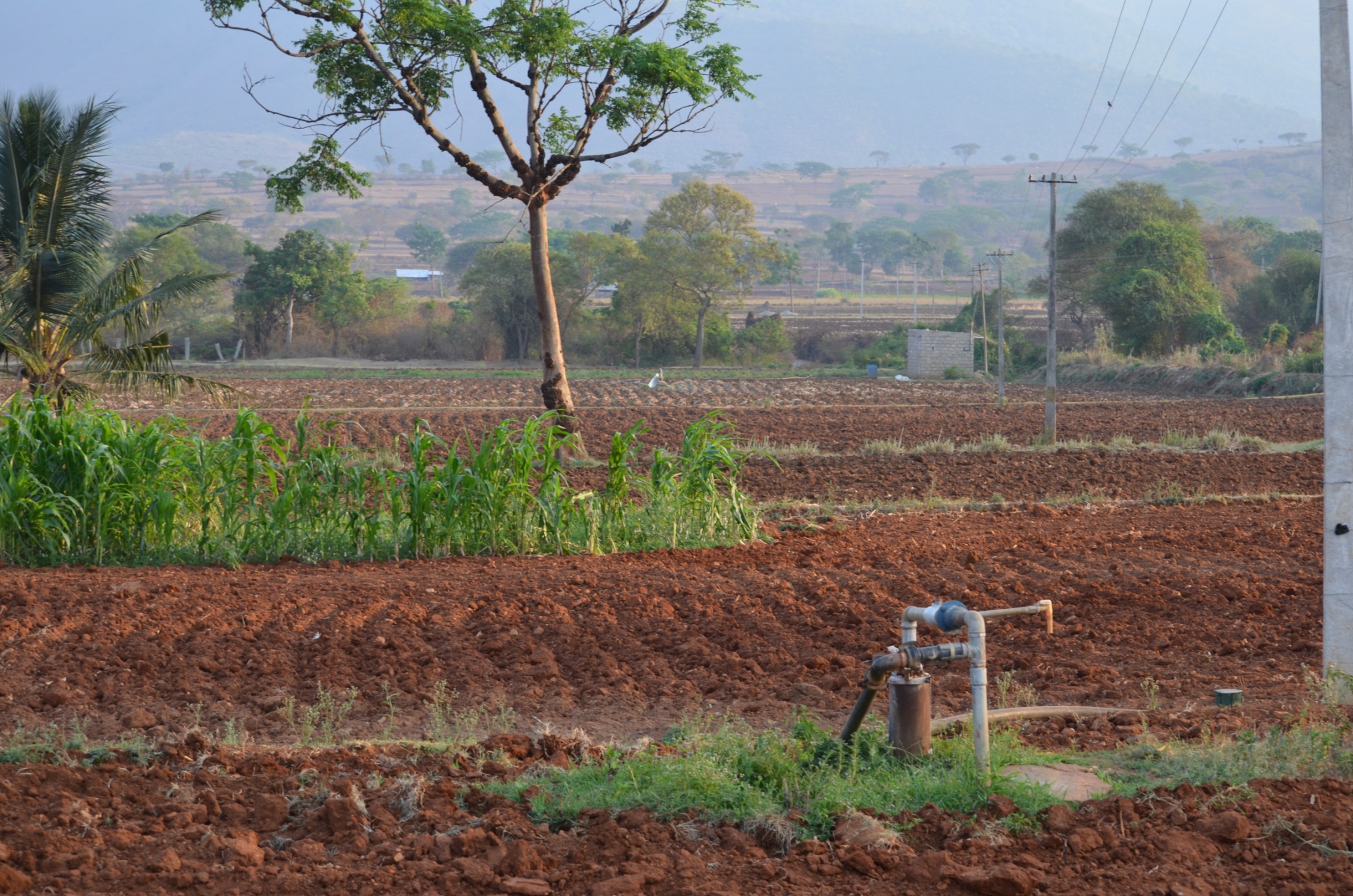 Calibration of STICS crop model for major crops in Berambadi Watershed
S. Buis, Sreelash K., M. Guérif, M. Launay, F. Ruget
1
Objective / constraints
Calibrate STICS 
for new species (Turmeric, Marigold) or varieties (Maize, Sorghum, Sunflower) 
for current conditions in Berambadi
for well representing the link between AWC components and LAI / SSM

… using the minimum number of situations
… from farm data
2
Available data
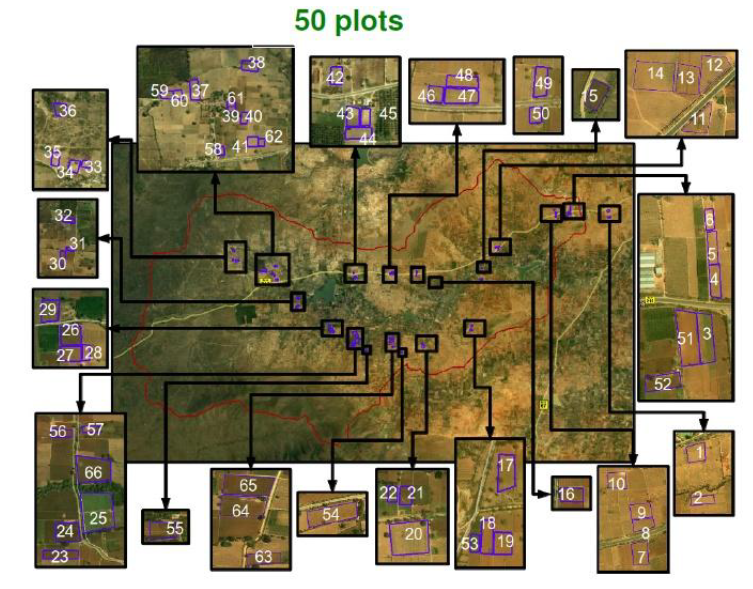 ~80 km²
~4000 cultivated plots
~50 monitored plots
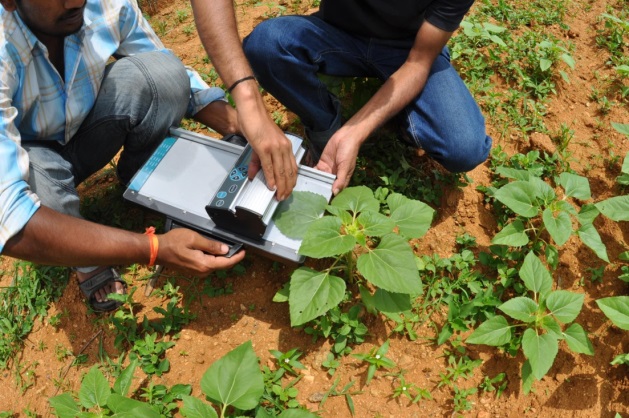 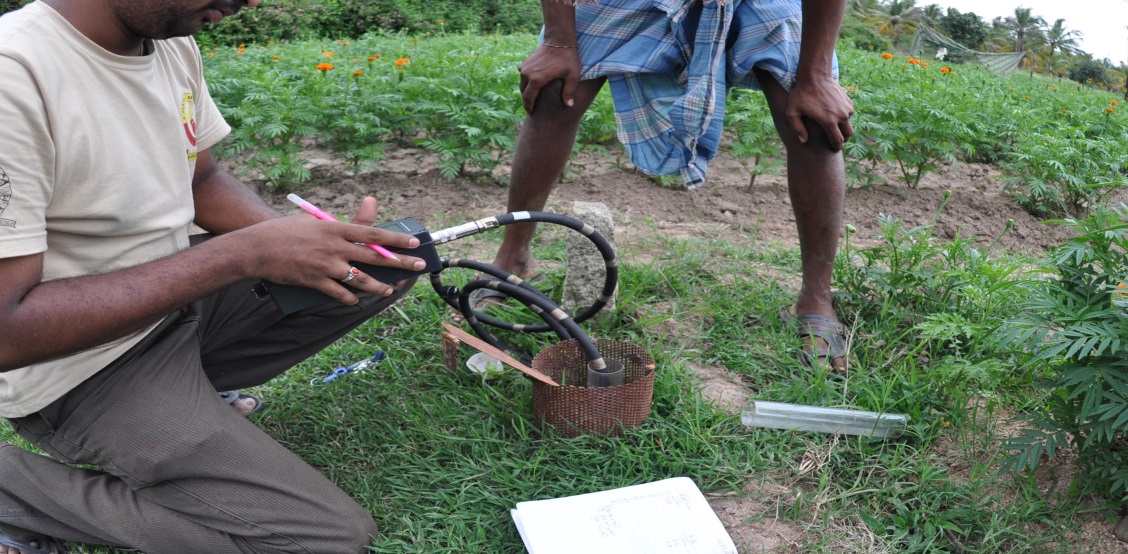 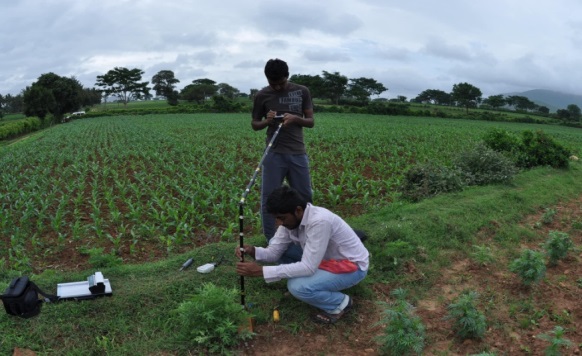 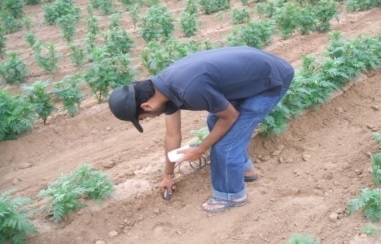 Measurements:
Vegetation: Leaf Area Index, Biomass, Yield at Harvest, Plant nitrogen content
Soil: Surface and Root Zone Soil Moisture (at every 10 cm upto a depth of 1 and/or 2 m), texture, nitrogen content
Farming techniques
Weather: Temperature, Rain, Radiation, Wind speed.
Available data
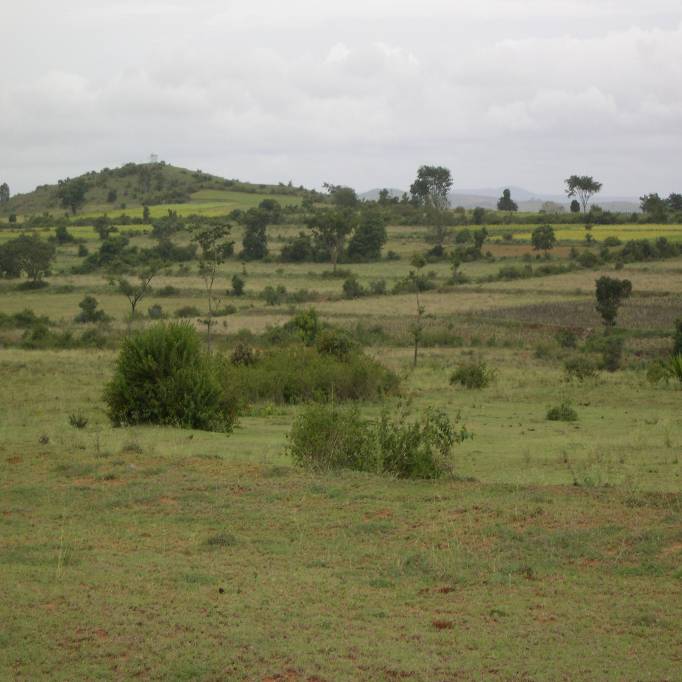 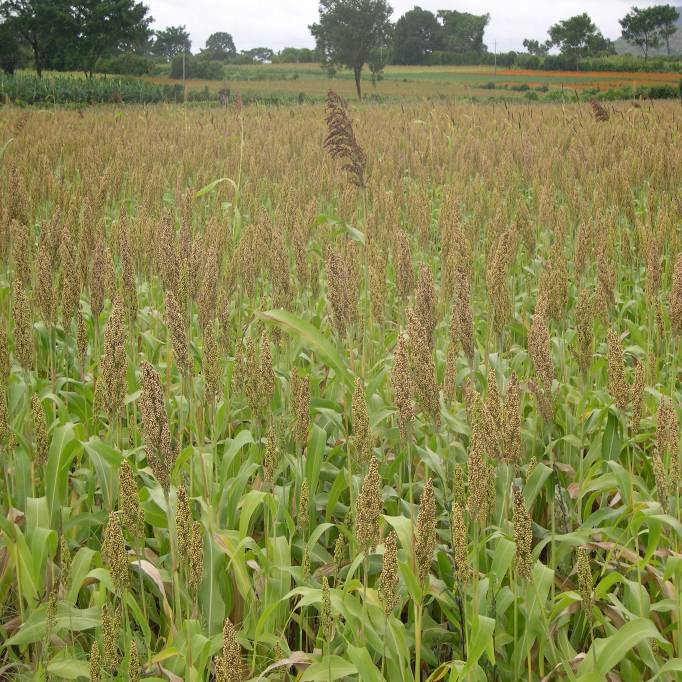 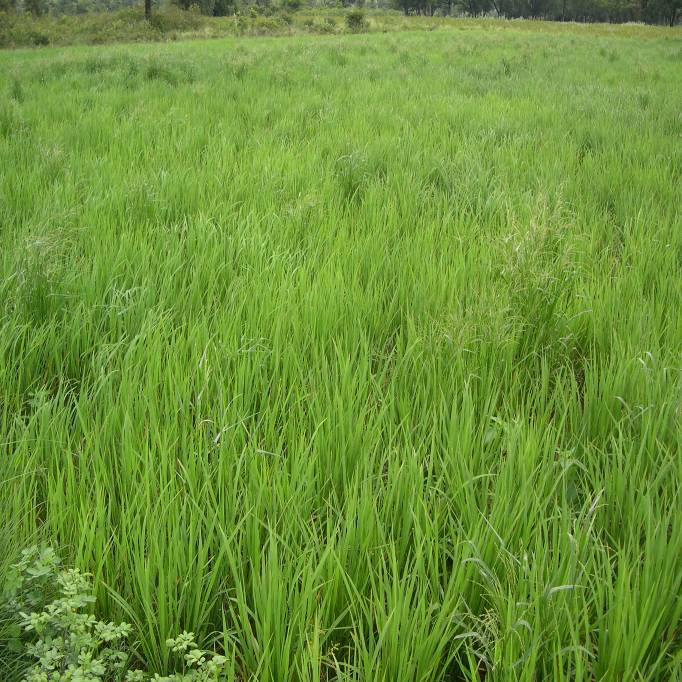 3-4 years of data for several crops on different soil types
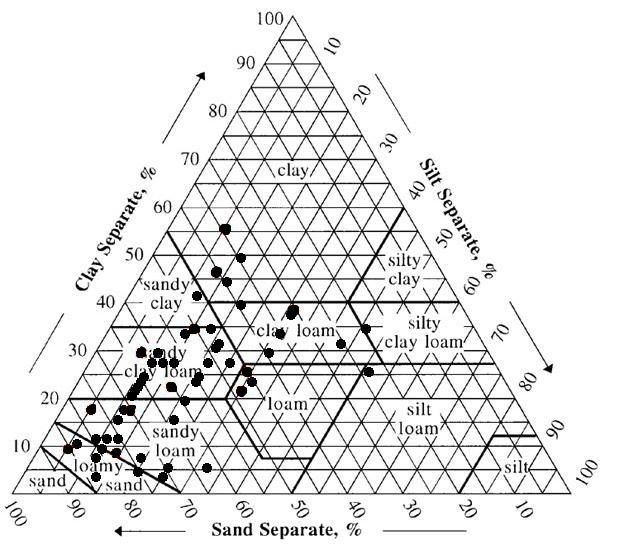 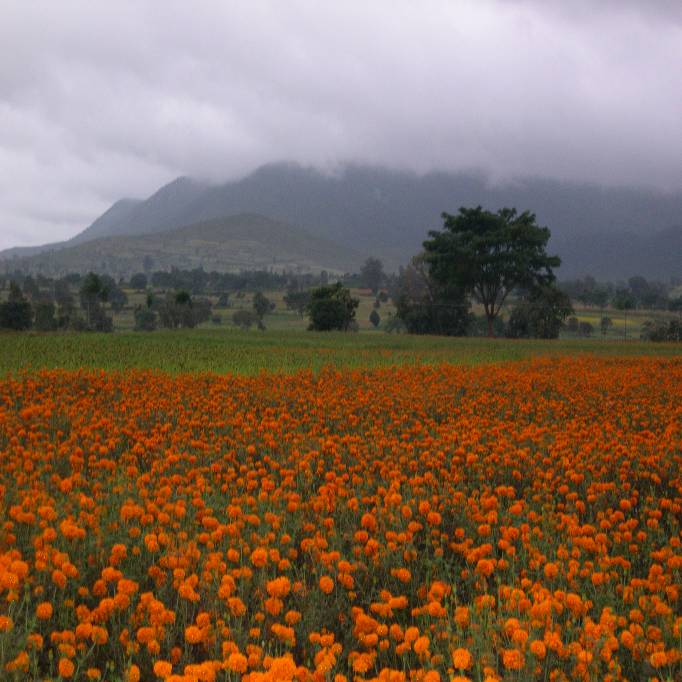 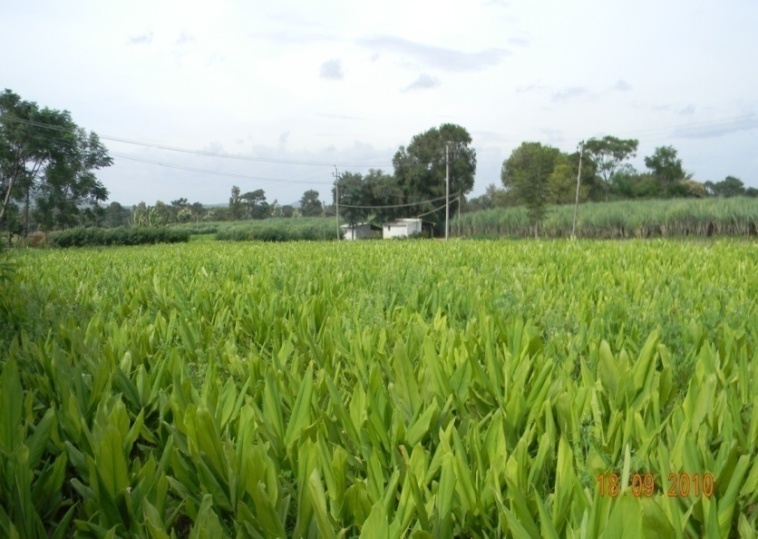 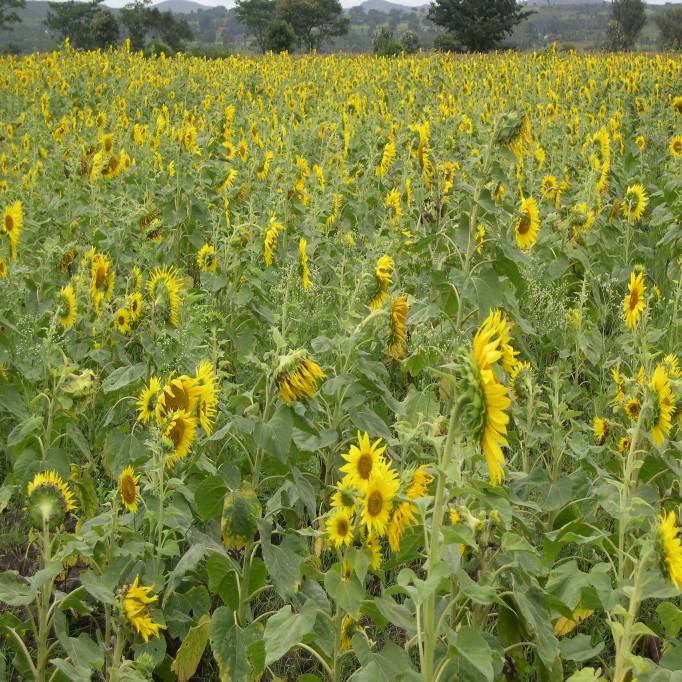 Turmeric
Sunflower
STICS calibration: software
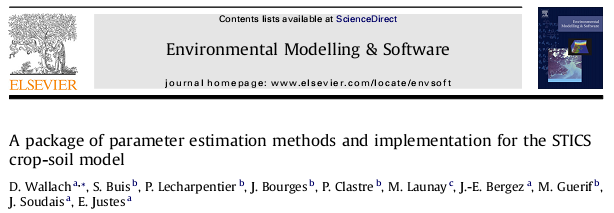 OptimiSTICS, MultiSimLib : softwares for multi-simulation, sensitivity analysis, evaluation and parameter estimation for the STICS crop model.
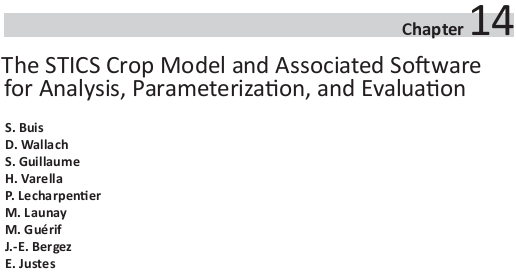 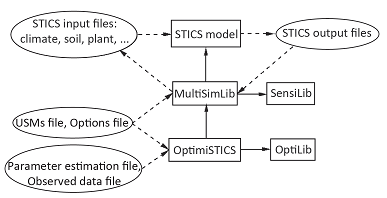 In: Ma, L.R.A.a.L. (Ed.), “Methods of Introducing System Models into Agricultural Research”. ASA, CSSA, SSSA, Madison, pp. 395-426.
STICS calibration: method
Repeated Bound constrained minimization of mean square type criterion (concentrated likelihood) using Nelder-Meade simplex method.
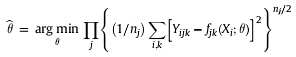 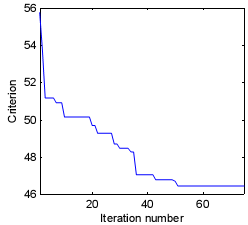 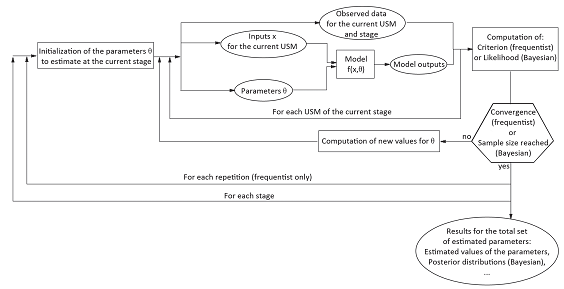 Itérative minimization process
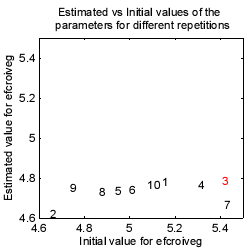 Repetition with different starting values
Calibration procedure
Data check and analysis (soil, plant, climate, practices)
Setting of STICS inputs
Selection of situations for calibration (potential [and stressed situations])
Successive calibration of :
[root parameters with forced LAI, (potential situations)]
LAI parameters, (potential situations)
yield and biomass parameters, (potential situations)
[stress parameters, (stressed situations)]
Evaluation on data not used for calibration
[Speaker Notes: Programme principal=plusieurs adaptés aux différents cas d’utilisation, ex: multisimulations simples (ie multilocal),
Analyse d’incertitude, sensibilité,…]
STICS input parameters and variables
Crop Management Parameters
8
STICS input parameters and variables
Soil Parameters
9
STICS input parameters and variables
Initial Conditions
10
STICS input parameters and variables
Climate
11
STICS input parameters and variables
What about spatial variability of climate variables?
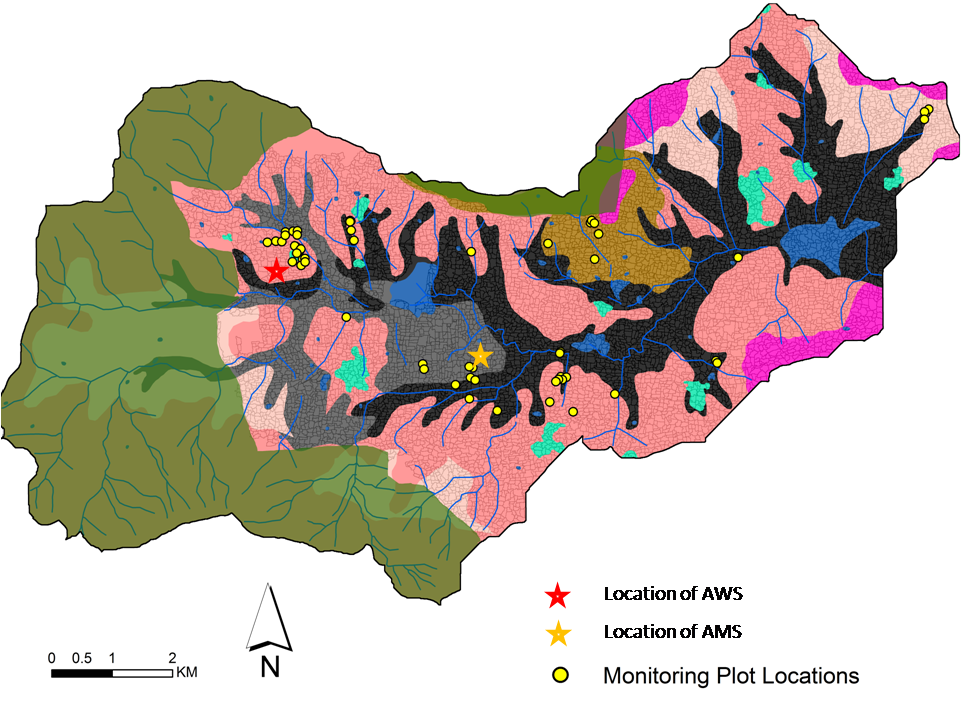 STICS input parameters and variables
Other parameters
13
Calibrated parameters
roots
14
Calibrated parameters
LAI
15
Calibrated parameters
Yield and biomass
16
Calibrated parameters
stress
17
Results: Maize
Calibration Plots
40 2012, 31 2013
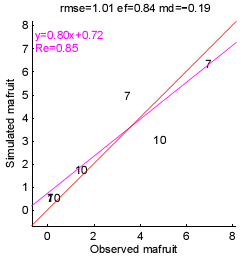 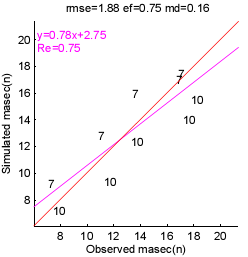 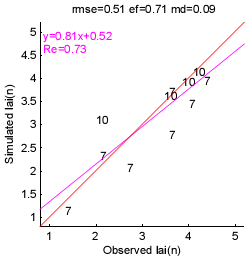 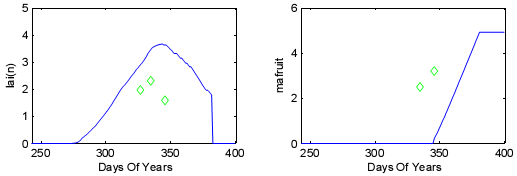 Evaluation Plots (14)
2010 LAI measurements
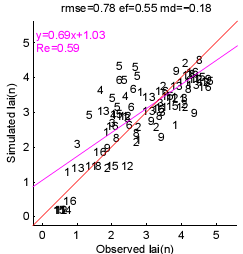 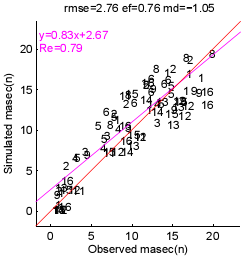 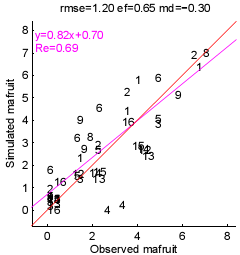 Other variety ?
Pb with data?
Particular stress?
18
Results: Maize
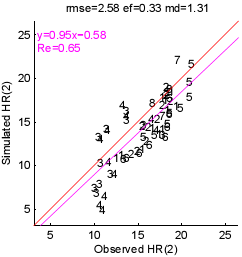 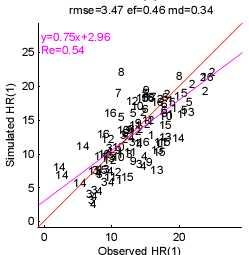 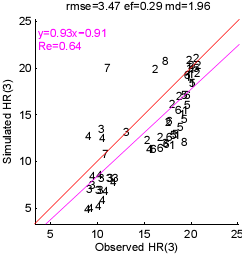 62 2011
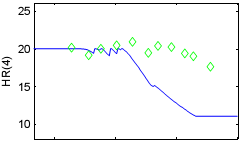 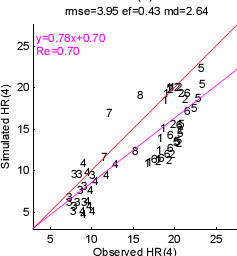 Large residues for water uptake in root zone
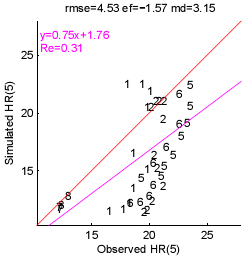 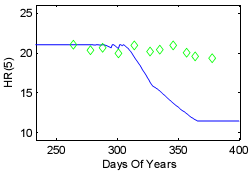 [Speaker Notes: 2010 : 40, 41
2011 : 41, 62
= all the data for which we have HR !
For 40 and 41 we have turmeric in other years and inverse pb: 40_2011, 41_2012]
Results: Maize
Behaviour of observed and simulated values with respect to simulated stresses
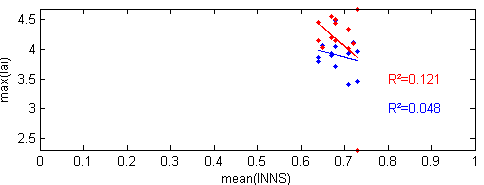 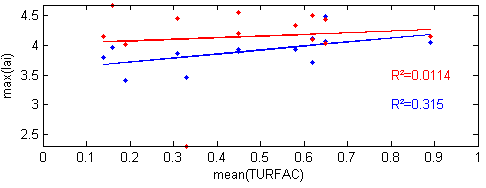 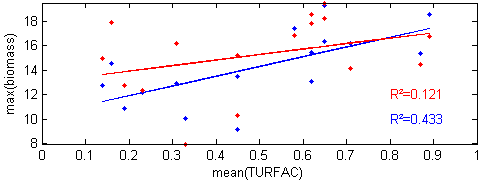 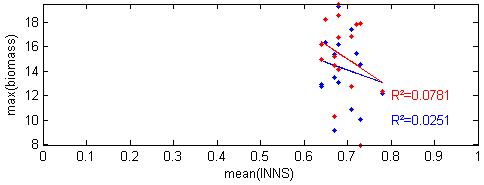 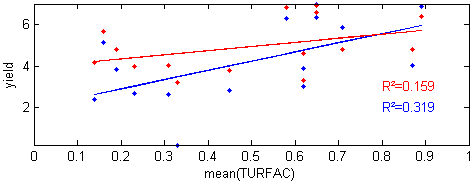 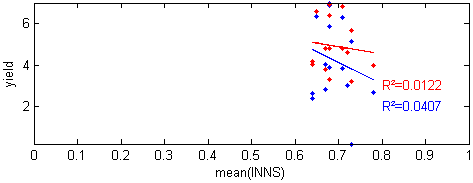 Results: Turmeric
4 situations used for calibration.
7 situations not taken into account: identified problems with pH, salinity, excessive stress, non-uniform plots, …
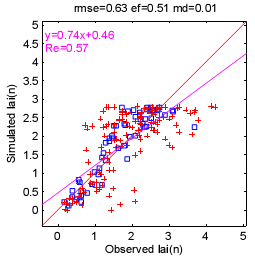 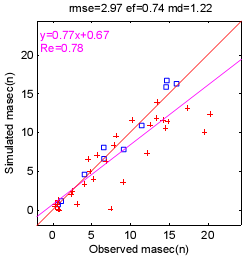 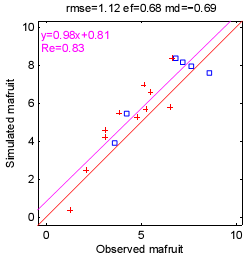 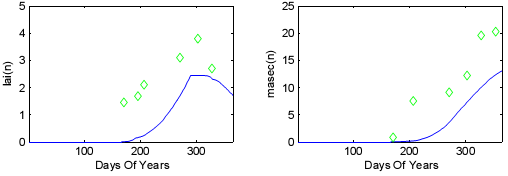 Other variety ?
Pb with data?
32B 2013
Results: Turmeric
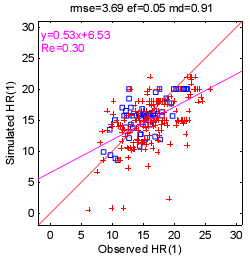 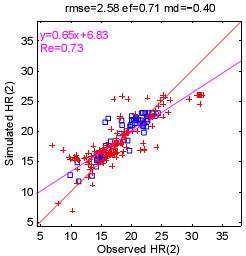 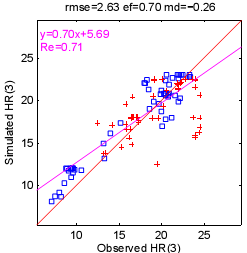 Unrealistic ???
Max should be 60 (Buvi, Sreelash)
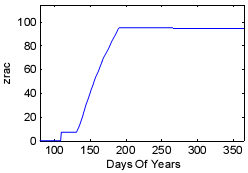 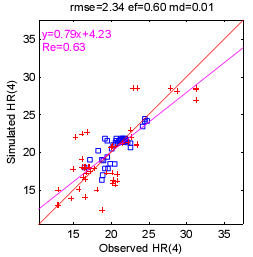 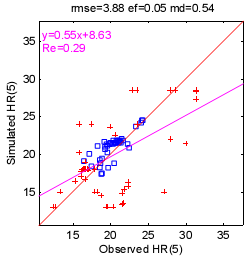 Root depth
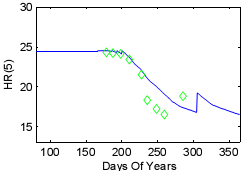 Soil moisture 80-100 cm
22A 2012
Results: Turmeric
Behaviour of observed and simulated values with respect to simulated stresses
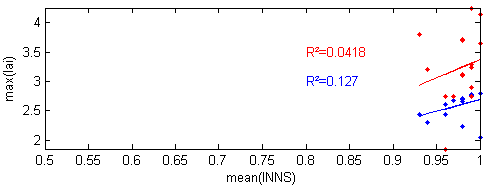 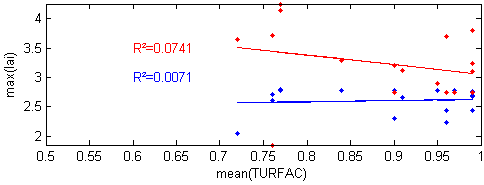 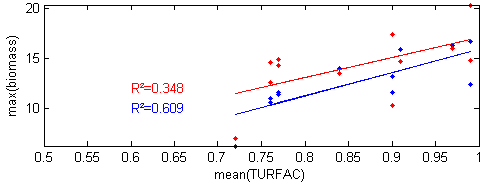 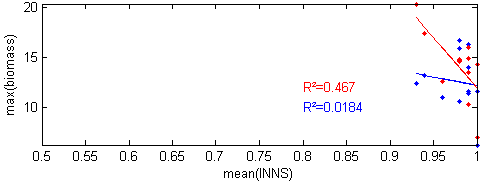 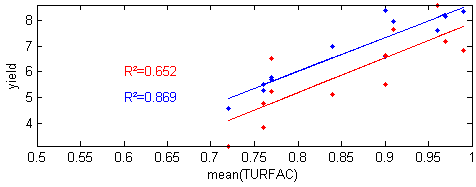 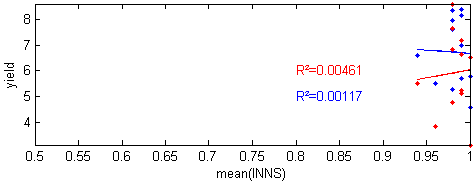 Results: Turmeric
Nitrogen simulation
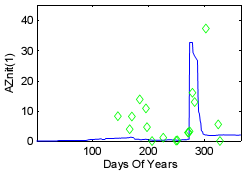 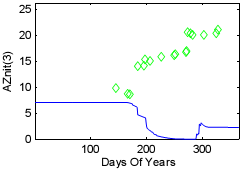 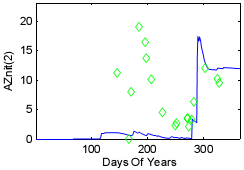 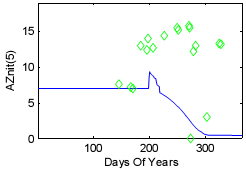 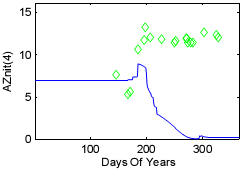 Plot 56B 2013
Nitrification and denitrification activated, parameterization adapted to tropical conditions (Sierra et al, 2003)
Several problems related to Nitrogen simulations:
Parameters of mineralization and (de)nitrification in our context? (pb occurring for each species)
Unknown dilution curve for turmeric
Norg values
24
Conclusions
LAI, biomass and yield correctly simulated for maize, turmeric, sunflower, sorghum as well as behavior with respect to simulated stress on the monitored plots
The calibration of marigold has not been completed
Pb with maize soil moisture, but does not seem to impact model inversions
Lots of uncertainties in input data that may have a significant impact on calibrated parameters (compensations, …) thus on simulations of situations very different from the ones used for the calibrations:
Agricultural techniques (irrigation and fert.)
Weather variables
Variety
Nitrogen relative processes parameterization, Norg value  need more and complementary soil nitrogen measurements to calibrate mineralization/nitrification process and turmeric dilution curve  see Buvi work
Nitrogen initial conditions  could be initialized from simulation of preceeding crop if calibrated 
Further work needed on agronomic part for new species (Turmeric, Marigold, …) and soil nitrogen if we want to go further than a rough calibration of LAI and surface soil moisture
25